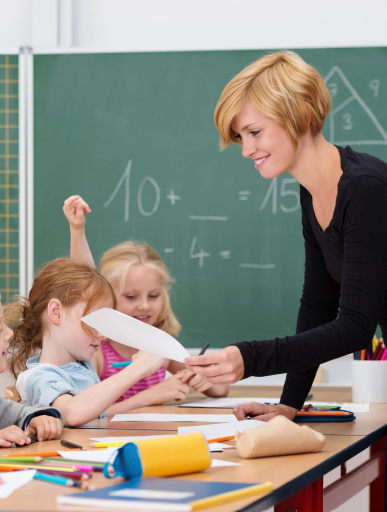 Institut Supérieur Ozanam
15 rue Leglas-Maurice
44000 Nantes cedex 1       
 02 51 81 64 58 –  institut@ec44.fr
Venez vivre une immersion à l’Institut Supérieur Ozanam pour découvrir le parcours de formation MEEF 1er degré
Expérience pratique : Pour vous permettre de comprendre  
le projet de formation que  nous  vous proposons de vivre .
Comprendre la dynamique de formation : et éclairer
 sur votre avenir dans l'éducation.
Le lien vers le questionnaire
Merci de remplir le formulaire pour vous inscrire sur un cours de votre convenance. Nous vous confirmerons votre inscription par retour de mail.
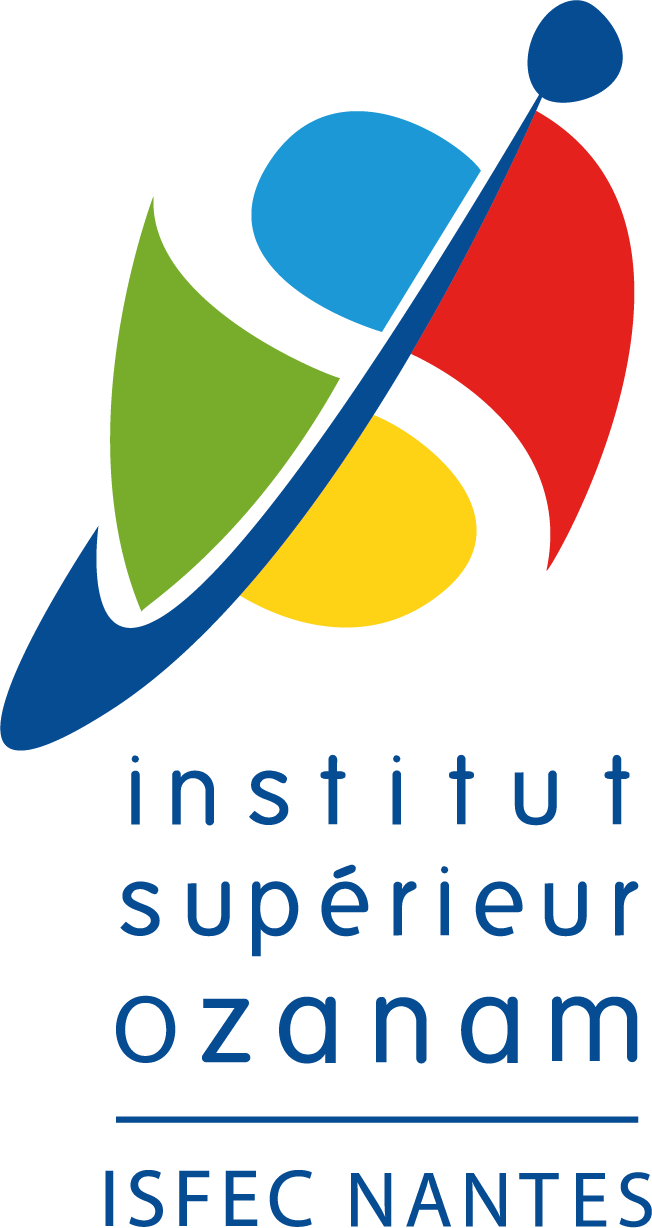 Formulaire d’inscription